Earth’s Materials
Where does it all come from?
How can we break down matter?
Brainstorm in a group different ways matter can be made smaller…
(MAKE A LIST & PREPARE TO SHARE OUT).
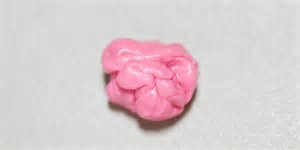 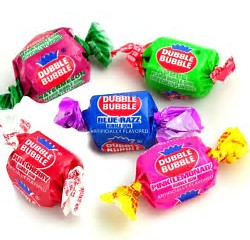 Make a Prediction
What happens when you swallow gum?
TRY THIS…
Have you ever gotten gum stuck in your hair?
How did you get it out? What are some life hacks people use to remove sticky stuff? Why do/don’t they work? 

Chew a piece of gum until its smooth
Add a piece of chocolate and chew them together

What did you think will happen? What was surprising about this activity? Why did this happen?
“Like dissolves like”
Gum & Chocolate, Sugar and water, Salt & Water
Different substances (Solvents) can dissolve in different substances (Solute). Together they make (solutions). 
Other substances cannot dissolve in a solvent. This means they are (Insoluble), such as sand & water.
REVISITING THE MODEL
Redraw your model to include matter that might “Dissolve” in the rock cycle.
Revised Thoughts
What was surprising?
What did you already know but see in a new way?
What do you still need help with?
TOMORROW: What about other stuff???
What happens if I chew on sand with my gum?
Will the sand or gum dissolve? Why/why not?
Can everything dissolve?